CRNI OVAN( hrvatska usmena priča)
prema usmenoj predaji, Marija Šarac
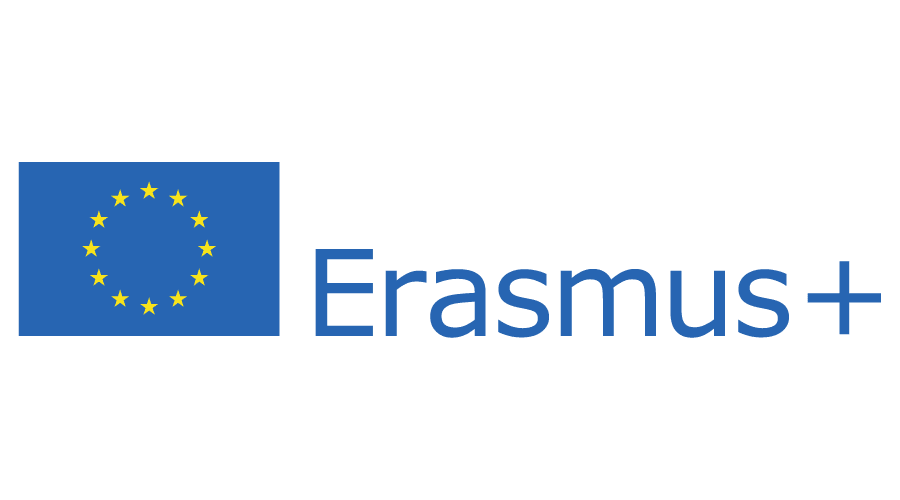 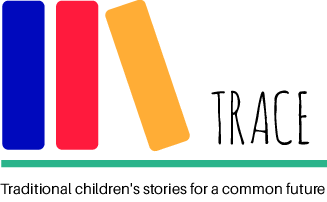 ANALIZA PRIČE

Kako započinje priča? Kakav je ugođaj u uvodu?
Što ljudi rade u polju, čime se bave?
Tko ili što ih poziva na odmor, da je vrijeme za stanku?
Što se obavezno treba učiniti prije jela? Zašto to Josip nije učinio?
Je li Josip vjerovao u priče? Gdje je otišao usred podneva?
Što mora učiniti osoba, koja u podne, na Cetini ugleda ogromnog crnog ovna?
Kako je Josip došao do kuće, tko mu je od odraslih pomogao?
RAZMIŠLJAJMO

Što bi se dogodilo da Josip nije stigao na vrijeme kući? Misliš li da bi mu se dogodilo nešto loše?

Je li Josipa bilo strah crnog ovna i sudbine koja ga je mogla zadesiti? Što je bio uzrok svemu? Što Josip nije učinio, a trebao je?

Što je Josip shvatio i naučio na kraju priče? (poštovanje prema roditeljima, vjeri, običajima) Je li priča i tebe ponukala na preispitivanje svojih odluka, na posljedice koje ostavljaju?
Koga ili što je Josip najviše iznevjerio u trenutku odlaska s ručaka?
a) svoje roditelje
b) svoju vjeru 

Objasni svoj odgovor!